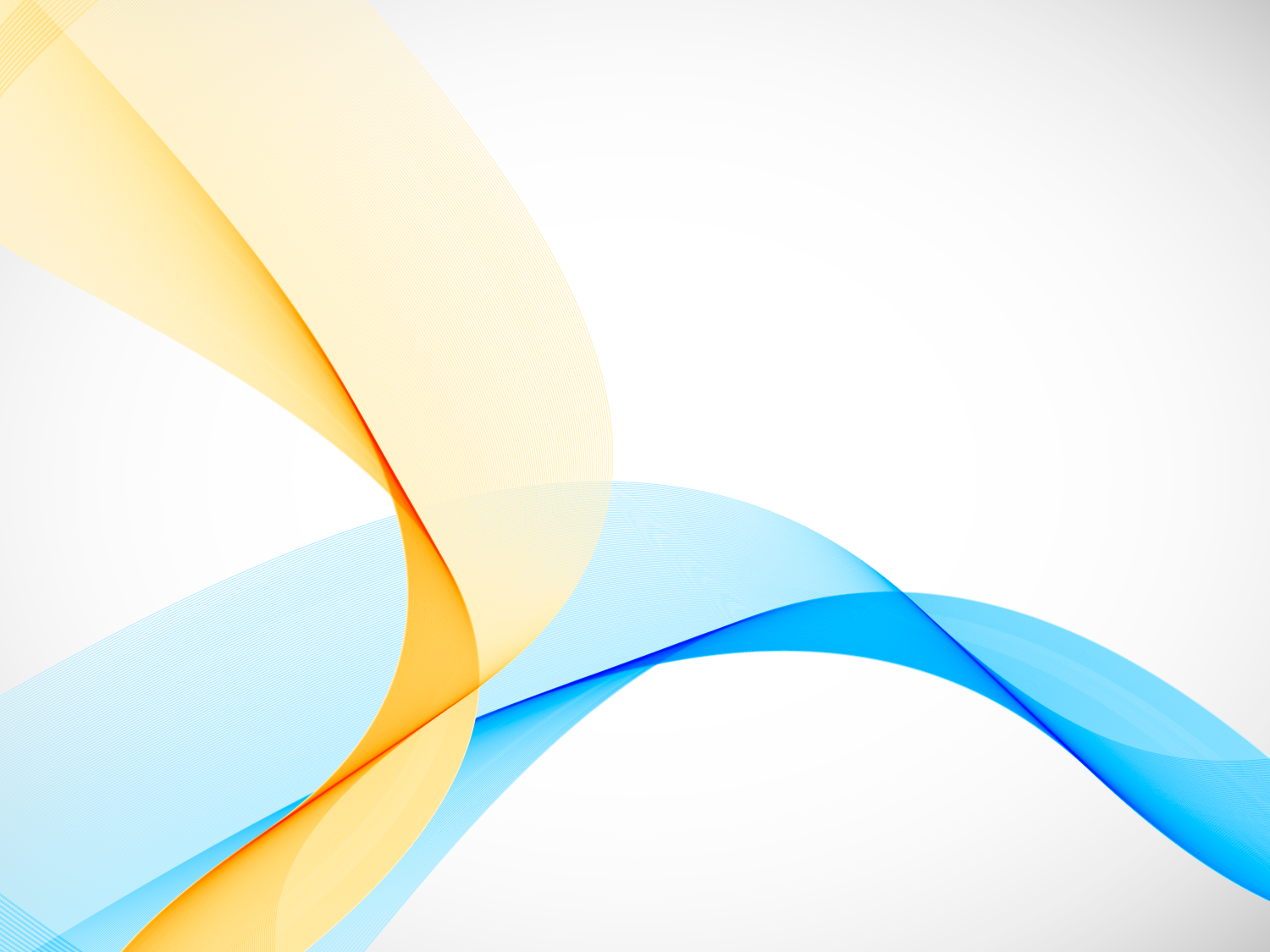 CALIBRATION WEIGHTING IN SURVEY SAMPLING (BASED ON SAMPLE SOCIO-DEMOGRAPHIC SURVEY)
Prepared by Yuliia Halytsia

Taras Shevchenko National University of Kiev
Work objectives
The main goal of the work was to get estimates for a number of indicators for general population that can not be obtained from other sources, on the basis of the latest socio-demographic survey using the methodology of calibration of statistical weights.
Overview of the method
The calibration approach to estimation for finite populations consists of
(a) a computation of weights that incorporate specified auxiliary information and are restrained by calibration equation(s),
(b) the use of these weights to compute linearly weighted estimates of totals and other finite population parameters: weight times variable value, summed over a set of observed units,
(c) an objective to obtain nearly design unbiased estimates as long as nonresponse and other nonsampling errors are absent.

Source: Särndal (2007). The calibration approach in survey theory and practice. Survey Methodology
Optimization problem in general case
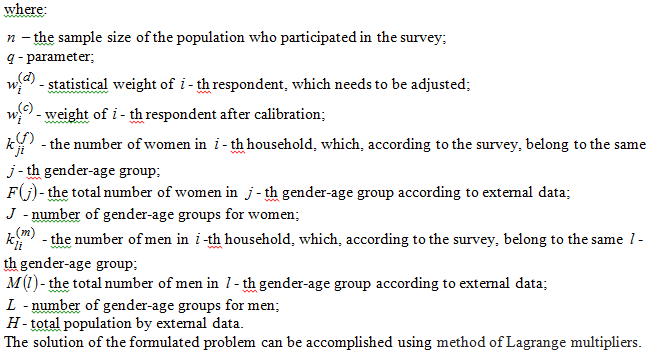 Application of calibration method
Necessity of applying calibration in case of  sample sociological survey:
A sample survey can not provide estimates of the studied characteristics of the general population. Although such estimates are obtained from the survey, they mainly reflect the parameters that were laid down during the formation of the sample.
The main characteristics of the general population vary in time and, accordingly, some of them at the time of completion of survey data processing differ from those they were during the organization of the survey. Therefore, due to the presence of a certain time lag between the period of the formation of the sample and the processing period of the survey results, it is expedient to adjust the results.
The adjustment of statistical weights is the most reasonable way of solving these problems.
Obtained results and discussion of them
Monthly income per family member, which is considered sufficient for normal life:
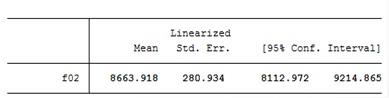 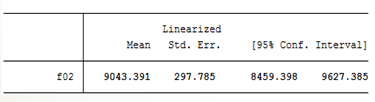 Average values ​​after calibration appeared to be lower than before calibration of statistical weights. This can be explained by taking into account the high level of demographic aging of general population in Ukraine. The elderly have lower material and financial inquiries and, consequently, lower self-esteem of sufficient income.

Higher self-esteem rates of income for population in labor force are due to an increase of weight of those gender-age groups that have a higher self-esteem of income (this is, in particular, persons aged 40-49 and 50-59 years)
Obtained results and discussion of them
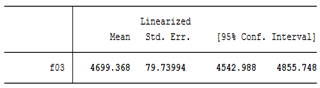 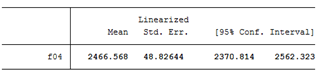 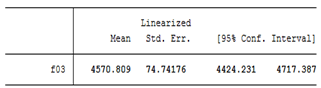 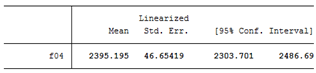 Areas for improvement and further research
Problems related to the initial information base: when forming the sample, stratification of the population was carried out based on factors such as the region and type of terrain; factors "gender" and "age" were not taken into account;
The base was not initially intended to harmonize the results with external distributions, that is, it is not adapted properly for evaluation / dissemination of results for the general population;
Apparently, a method of iterative proportional approximation would be a more effective method of reconciling survey results with several population distributions.
Areas for improvement and further research
The conducted analysis showed that calibration worsened the quality of statistical weights. 
However, the application of calibration procedure enabled the task of reconciling the evaluations of the selected indicators with the characteristics of the general population and, thus, obtaining operative self-assessments of the welfare level;
It would be expedient and interesting to conduct calibration using such indicators as, for example, the level of education combined with the age-gender characteristics of the adult population.
THANK YOU FOR ATTENTION!